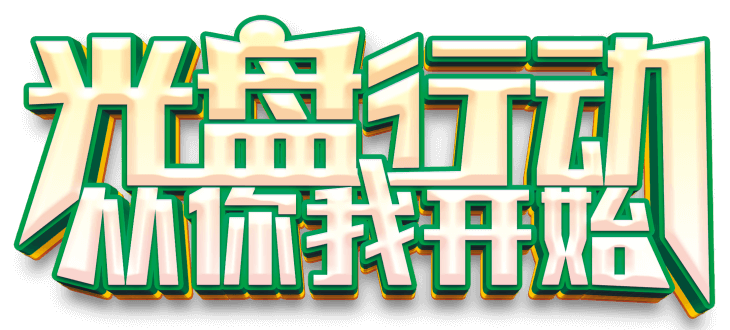 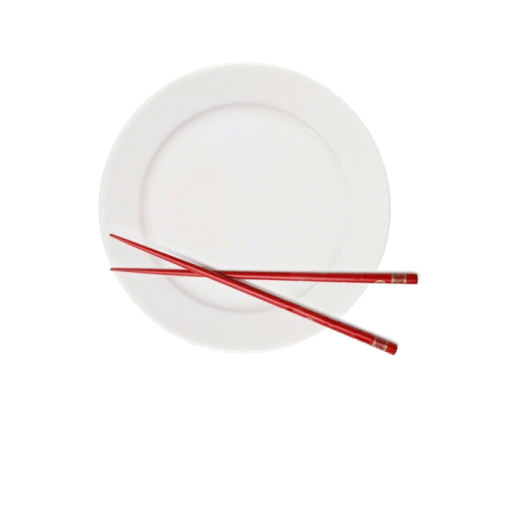 https://www.ypppt.com/
目录
什么是光盘行动？
浪费粮食可耻！
我们怎样做？
第一章
什
么
是
光
盘
行
动
？
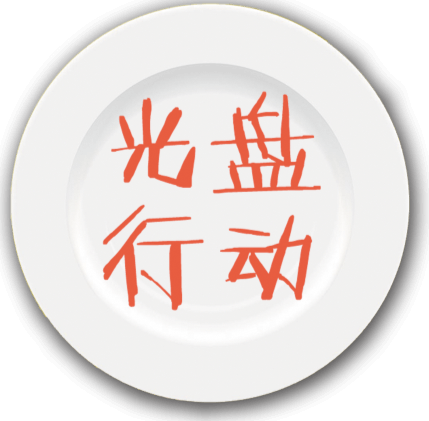 指就餐时倡导人们不浪费粮食，吃光盘子里的东西，吃不完的饭菜打包带走。
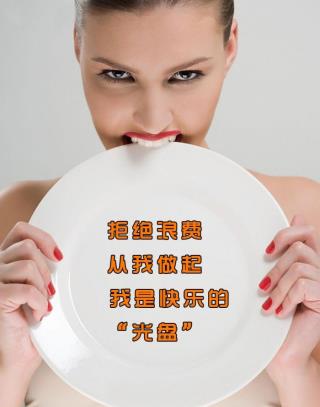 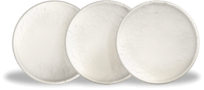 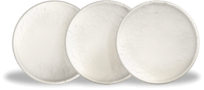 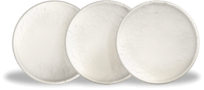 今
天
你
光
盘
了
吗
？
有一种节约叫 光盘！
有一种公益叫 光盘！
今天不剩饭，从我做起！
饥饿已成为人类第1号杀手，平均每年夺去1千万人的生命。如果每天浪费的粮食回收5%，就可以多救活400万饥民！
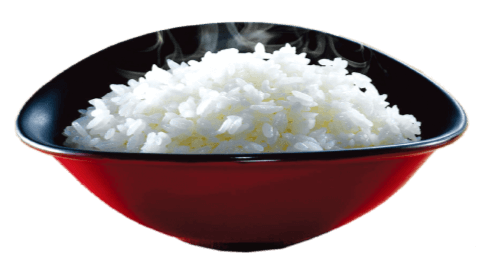 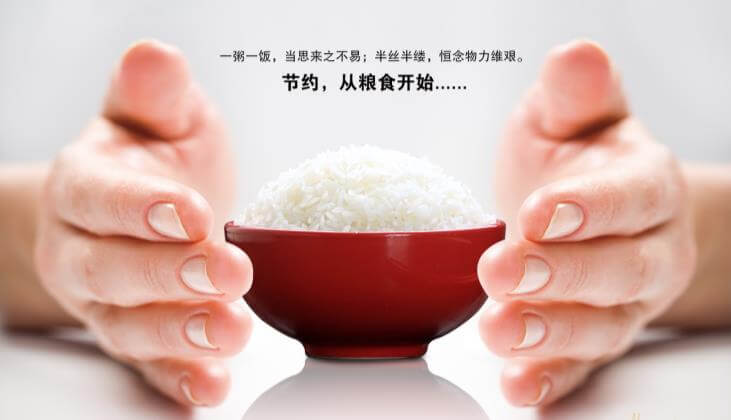 节约是一种美德；
节约是一种智慧；
节约是我的行动；
也是我的习惯！
做一个传播正能量的“光盘族”！
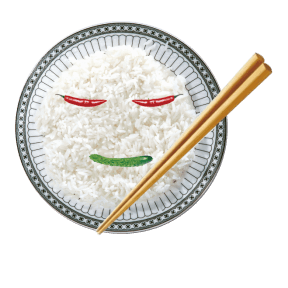 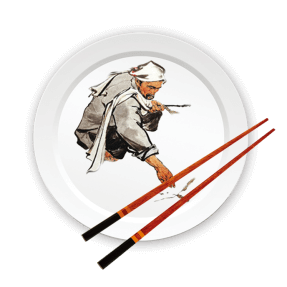 抵制浪费
吃光盘中餐
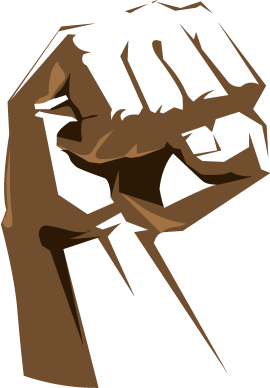 “光盘行动”需要公众的广泛参与，
下一个是你吗？
第二章
浪费粮食
可
耻
一组触目惊心的数字
饥饿人口超过10亿！每年因饥饿死亡的人数达1000万，每6秒就有1名儿童因饥饿而死亡！
中国
每年浪费食物总量折合粮食约５００亿公斤，接近全国粮食总产量的10分之1。每年最少倒掉约２亿人一年的食物或口粮。
全世界
一组触目惊心的照片
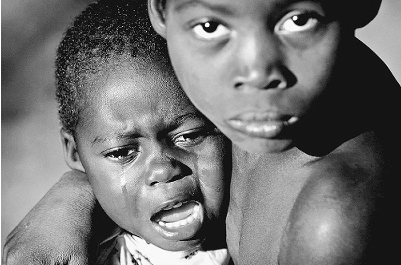 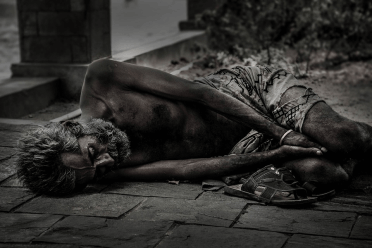 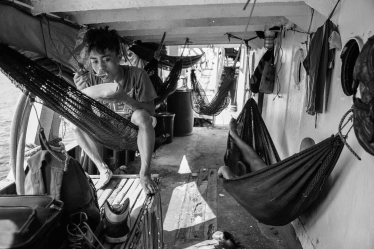 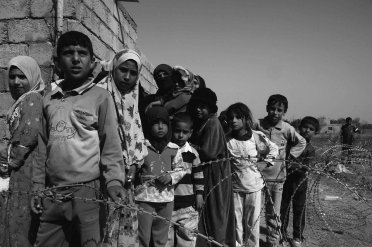 [Speaker Notes: https://www.ypppt.com/]
校园食物浪费现象严重！
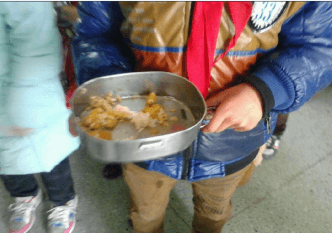 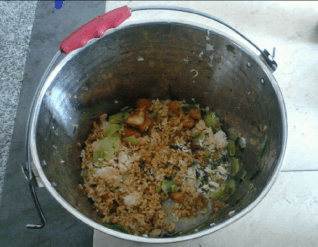 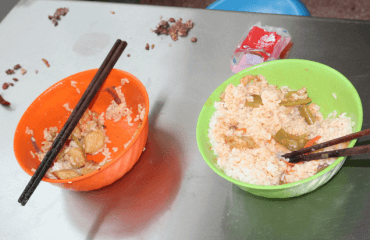 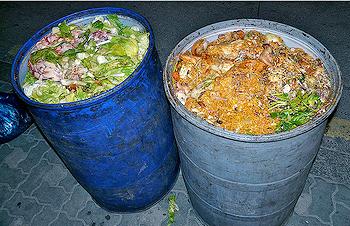 42%
500克大米能烧5-6碗米饭，每10粒米大约重1克，每100克米大约烧1碗饭。也就是说大约1000个同学，每天每人节约1颗米，就能烧1碗米饭。全校近1000人，一天就能节约1碗米饭。我国13亿人口，每人每天节约1颗米，可以做130万碗米饭！按一天3顿，每顿1碗米饭计算，大约可以够43万人吃！我们学校1000人，可以吃430天，约1.5年！
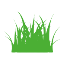 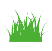 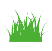 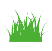 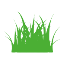 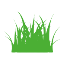 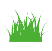 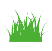 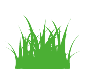 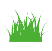 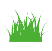 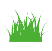 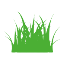 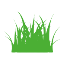 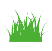 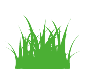 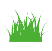 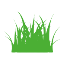 游戏环节：体验农民的辛苦！
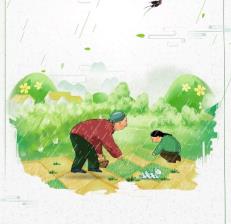 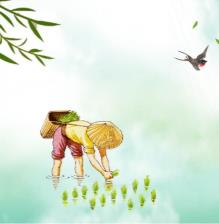 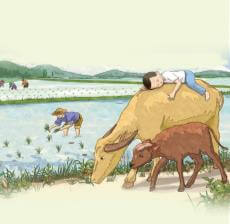 游戏规则：手握笔，模仿弯腰“插秧”，持续1分钟！
父母的钱是这么挣来的……
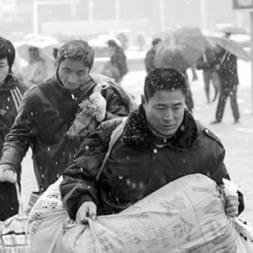 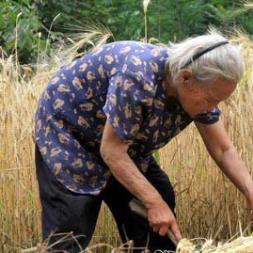 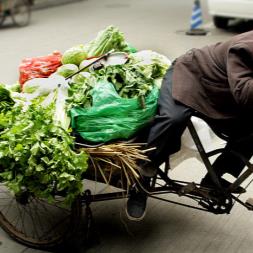 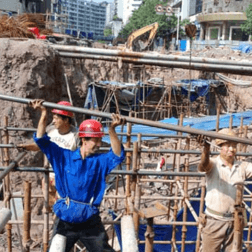 不顾安危的打拼挣钱
不畏寒冷在外打工
起早贪黑卖菜
面朝黄土背朝天
关键词一
关键词二
关键词一
单击输入您的文本内容或者复制您的文本粘贴到这里。
单击输入您的文本内容或者复制您的文本粘贴到这里。单击输入您的文本内容或者复制您的文本粘贴到这里。单击输入您的文本内容或者复制您的文本粘贴到这里。
关键词三
关键词二
关键词三
单击输入您的文本内容或者复制您的文本粘贴到这里。
第三章
我们
怎
么
做
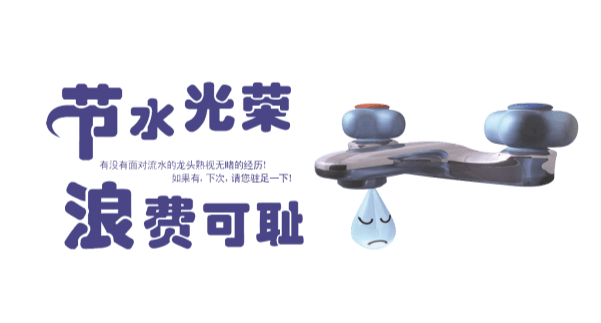 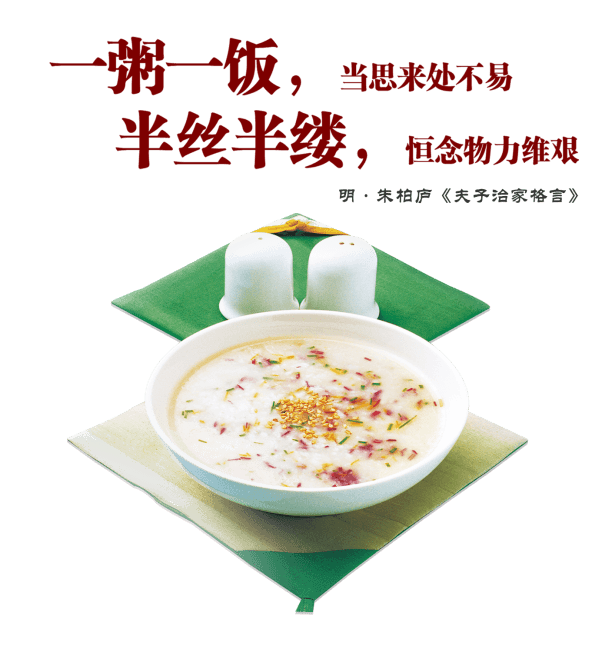 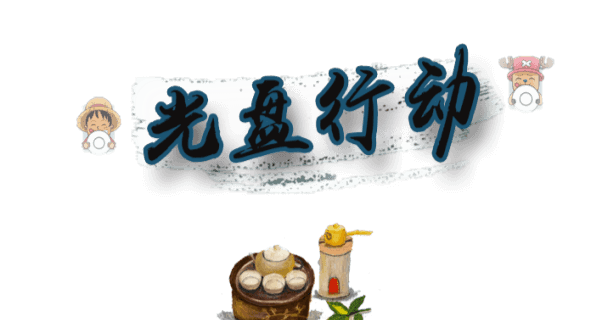 在学校吃午饭的时候怎样？
在家中吃饭时怎样做？
和家人一起外出就餐时怎样做？
单击输入您的文本内容或者复制您的文本粘贴到这里。单击输入您的文本内容或者复制您的文本粘贴到这里。单击输入您的文本内容或者复制
单击输入您的文本内容或者复制您的文本粘贴到这里。单击输入您的文本内容或者复制您的文本粘贴到这里。单击输入您的文本内容或者复制
单击输入您的文本内容或者复制您的文本粘贴到这里。单击输入您的文本内容或者复制您的文本粘贴到这里。单击输入您的文本内容或者复制
端饭不小心，撒了一地
不合口味就不吃
单击输入您的文本内容或者复制您的文本粘贴到这里。
单击输入您的文本内容或者复制您的文本粘贴到这里。
情景问答
单击输入您的文本内容或者复制您的文本粘贴到这里。
单击输入您的文本内容或者复制您的文本粘贴到这里。
饭里有一粒小砂子
咬一口不喜欢吃，马上扔掉
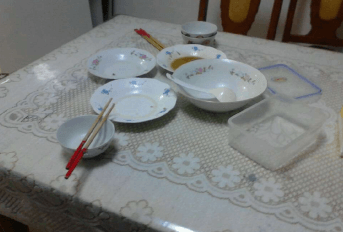 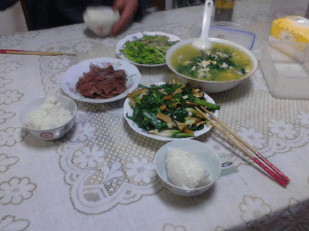 描述图片内容
描述图片内容
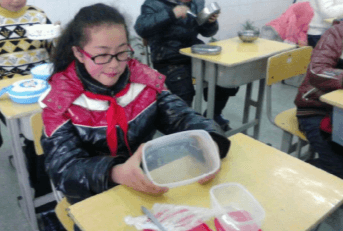 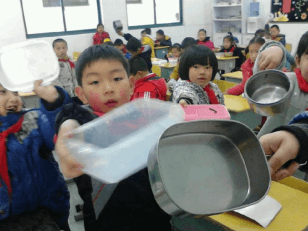 描述图片内容
描述图片内容
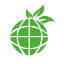 珍惜粮食,适量定餐,避免剩餐,减少浪费；
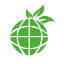 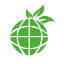 不攀比,以节约为荣,浪费为耻；
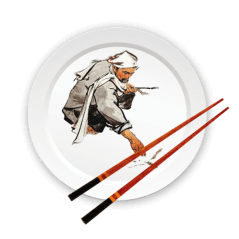 吃饭时吃多少盛多少,不扔剩饭剩菜；
看到浪费现象勇敢地起来制止,尽力减少浪费；
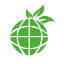 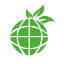 做节约宣传员,向家人,亲戚,朋友宣传浪费的可怕后果；
不偏食，不挑食；
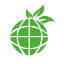 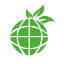 到饭店吃饭时，点饭点菜不浪费，若有剩余的要带回家；
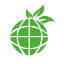 积极监督身边的亲人和朋友，及时制止浪费粮食的现象;
更多精品PPT资源尽在—优品PPT！
www.ypppt.com
PPT模板下载：www.ypppt.com/moban/         节日PPT模板：www.ypppt.com/jieri/
PPT背景图片：www.ypppt.com/beijing/          PPT图表下载：www.ypppt.com/tubiao/
PPT素材下载： www.ypppt.com/sucai/            PPT教程下载：www.ypppt.com/jiaocheng/
字体下载：www.ypppt.com/ziti/                       绘本故事PPT：www.ypppt.com/gushi/
PPT课件：www.ypppt.com/kejian/
[Speaker Notes: 模板来自于 优品PPT https://www.ypppt.com/]